Министерство  образования  
  Республики Мордовия
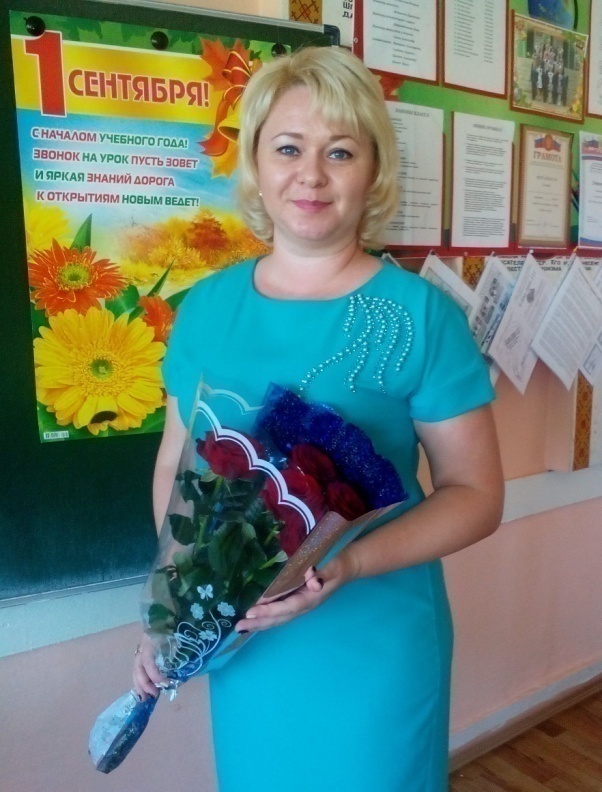 Портфолио Чураковой Альбины Маратовны, учителя английского языкаМОУ «Большеелховская средняяобщеобразовательная школа»Лямбирского муниципального района 
Республики Мордовия
Дата рожде 14.10.1960 г.
Дата рождения: 09.01.1980 г.
Профессиональное образование: высшее, учитель иностранного языка (английский и немецкий) по специальности «Филолог. Преподаватель по специальности «Филология», МГУ им. Н.П. Огарева, диплом ДВС № 1653329, дата выдачи 2002г.
Стаж педагогической работы (по специальности иностранные языки): 14 лет
Общий педагогический стаж: 19 лет
Наличие квалификационной категории: первая
Дата последней аттестации: 14.05.2019 г. Приказ МО РМ №51 от 22.05.2019г.
[Speaker Notes: Дата рождения: 09.01.1980 г.
Профессиональное]
Представление  собственного педагогического опыта
https://shkolabolsheelxovskaya-r13.gosweb.gosuslugi.ru/persony/sotrudniki-177_66.html
1.Стабильные положительные результаты (положительная динамика) освоения обучающимися образовательных программ по  итогам мониторингов, проводимых организацией
2.Положительные результаты освоения обучающимися образовательных программ по итогам внешнего  мониторинга системы образования
3.Реализация:- программ углубленного изучения предмета;- профильного обучения
4.Участие в инновационной (экспериментальной) деятельности
Уровень образовательной организации
Муниципальный уровень
4.Участие в инновационной (экспериментальной) деятельности
5.Результаты участия обучающихся во Всероссийской предметной олимпиаде
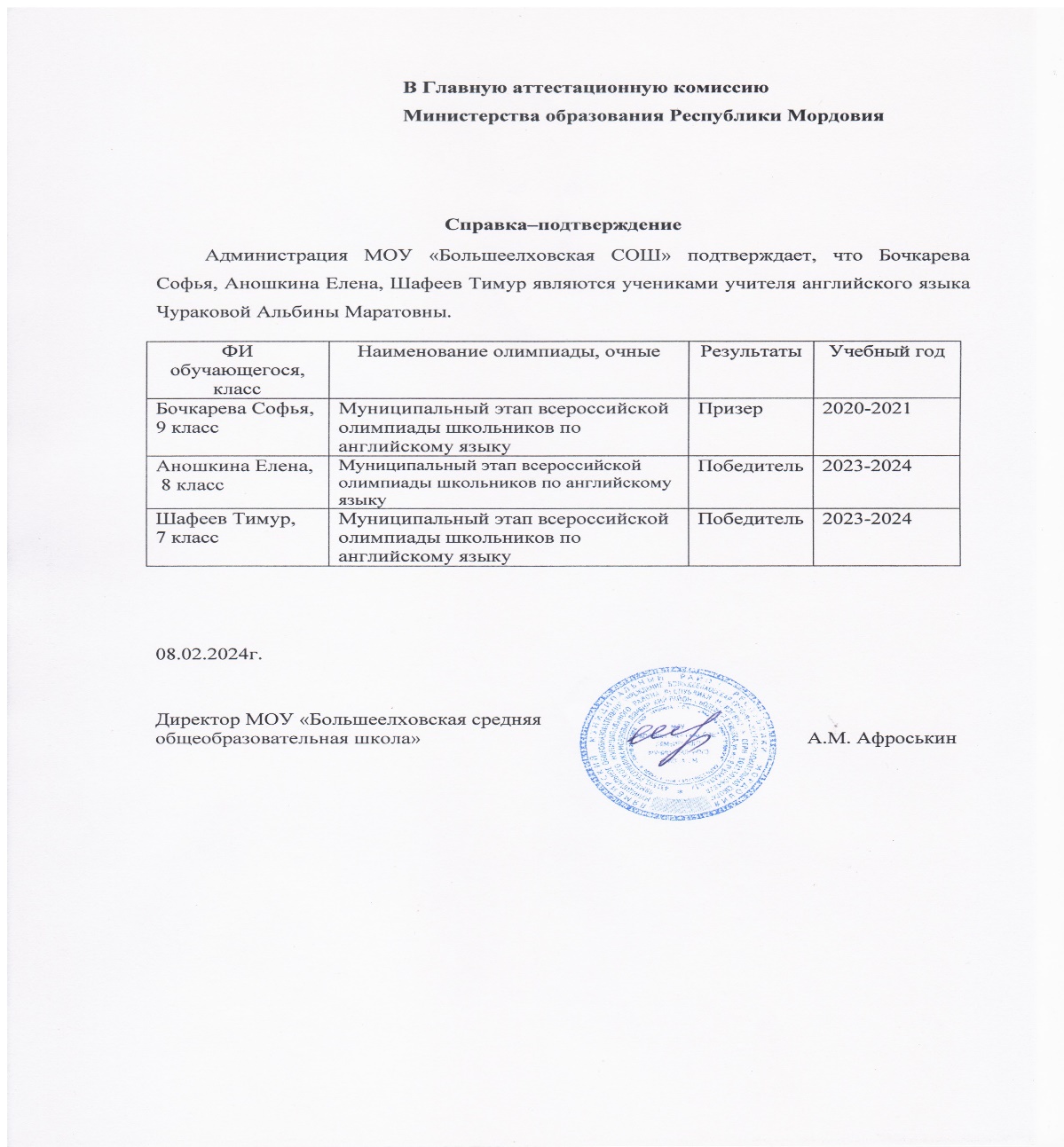 5.Результаты участия обучающихся во Всероссийской предметной олимпиадеМуниципальный уровень
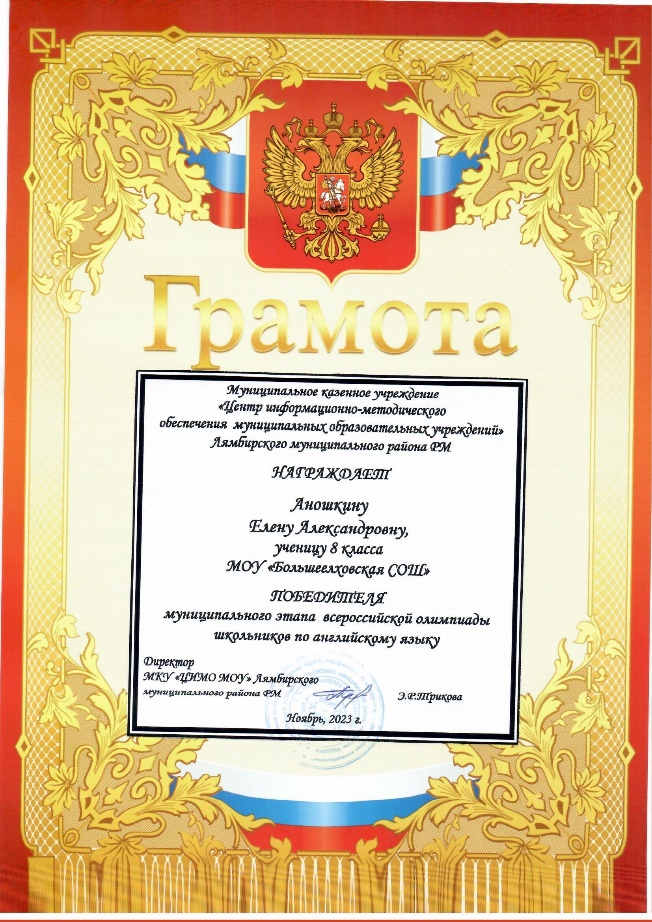 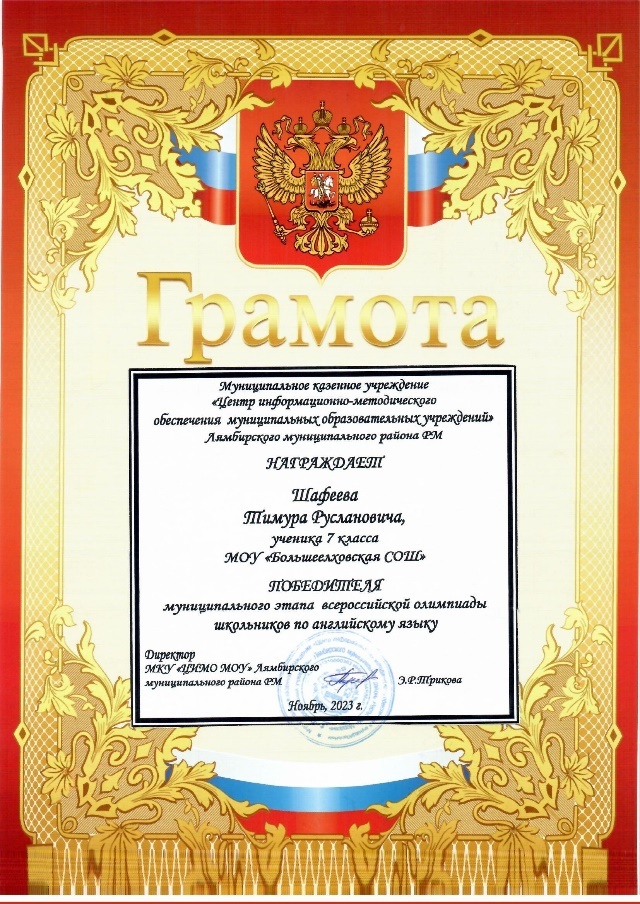 6.Позитивные результаты внеурочной деятельности обучающихсяЗаочные/дистанционные мероприятия в сети Интернет
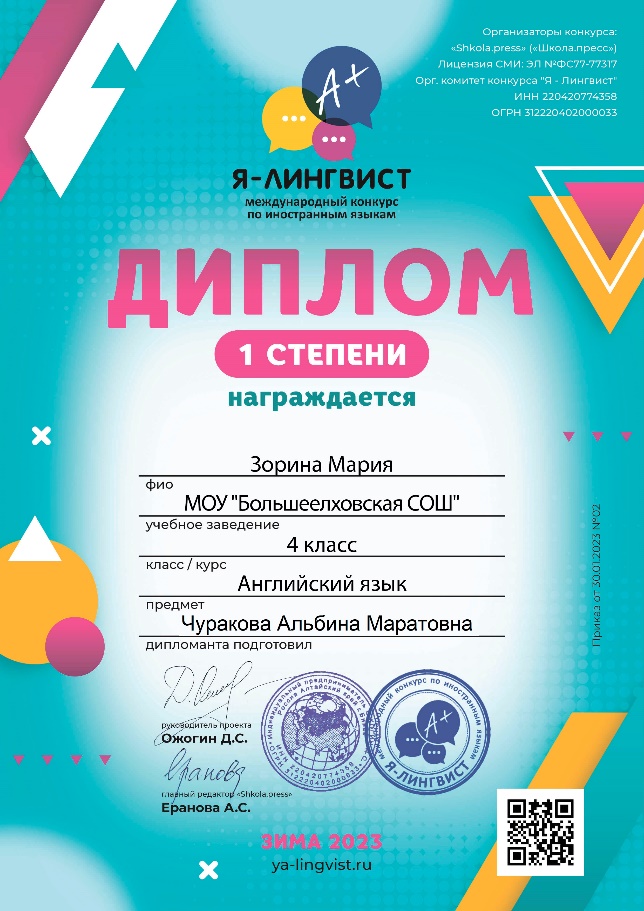 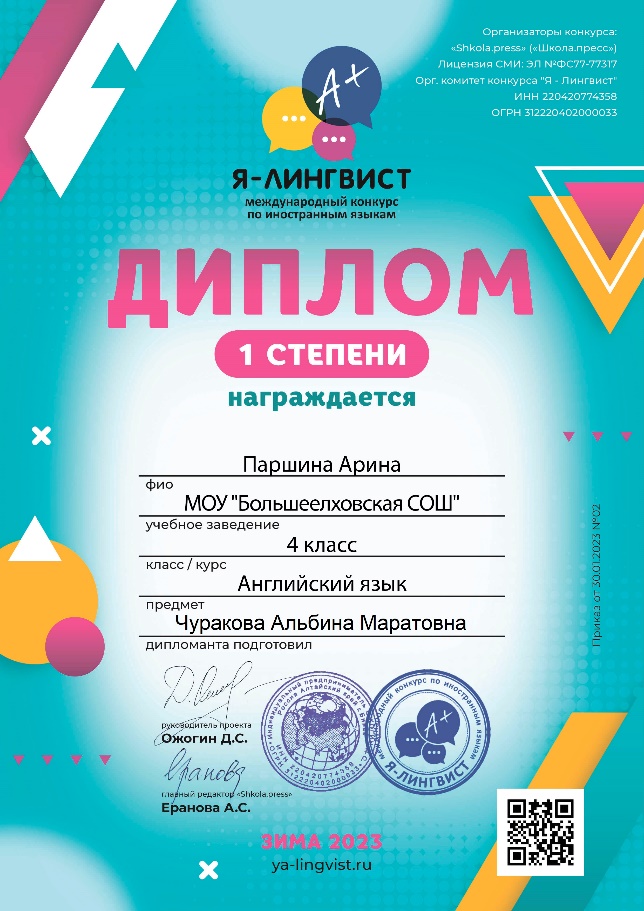 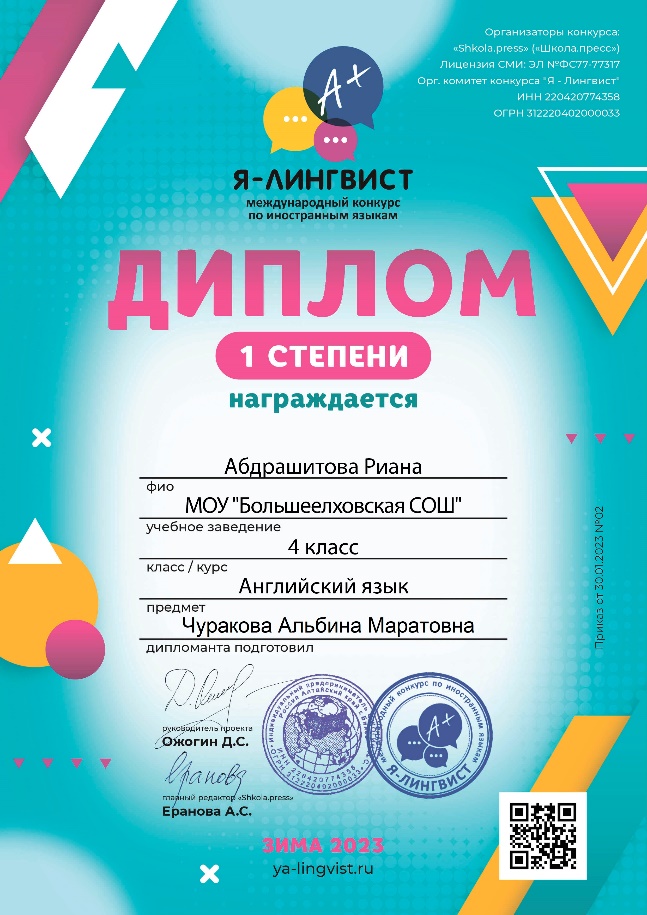 6.Позитивные результаты внеурочной деятельности обучающихсяЗаочные/дистанционные мероприятия в сети Интернет
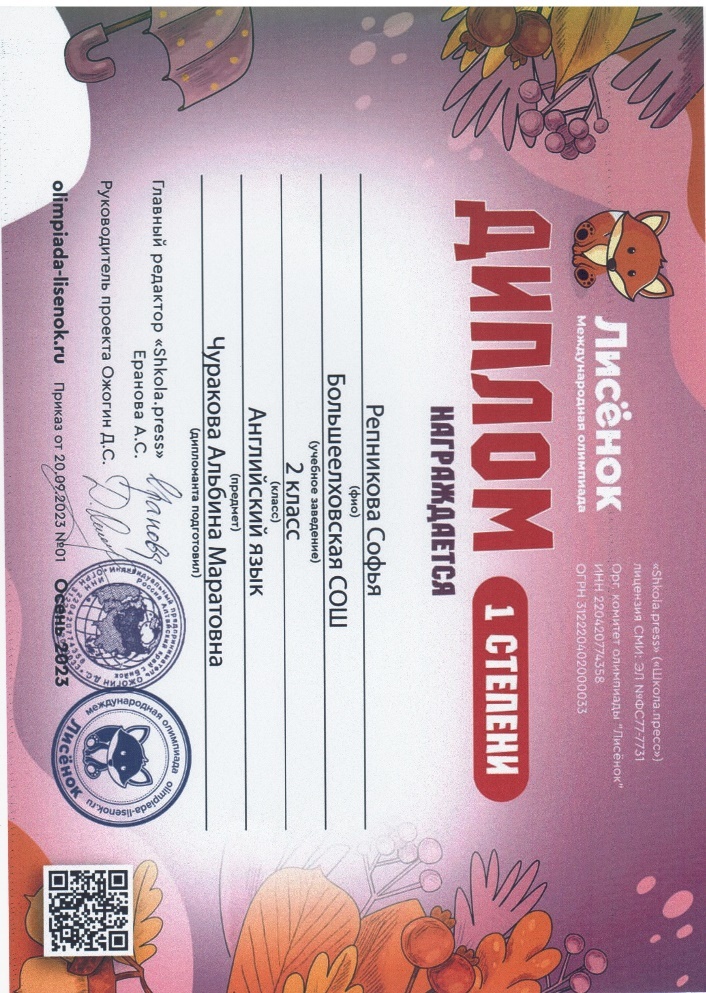 6. Позитивные результаты внеурочной деятельности обучающихсяОчные муниципальные мероприятия
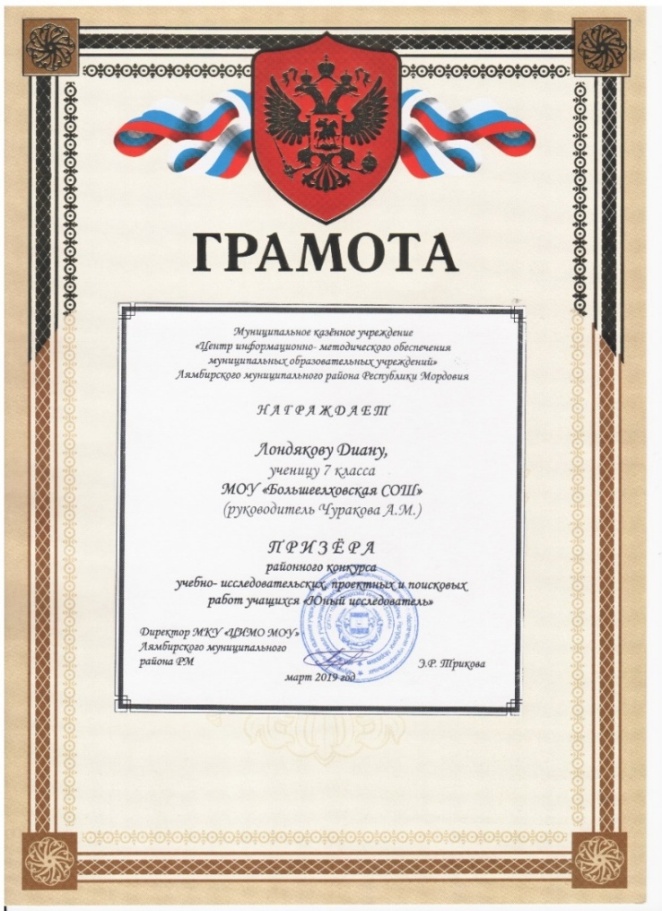 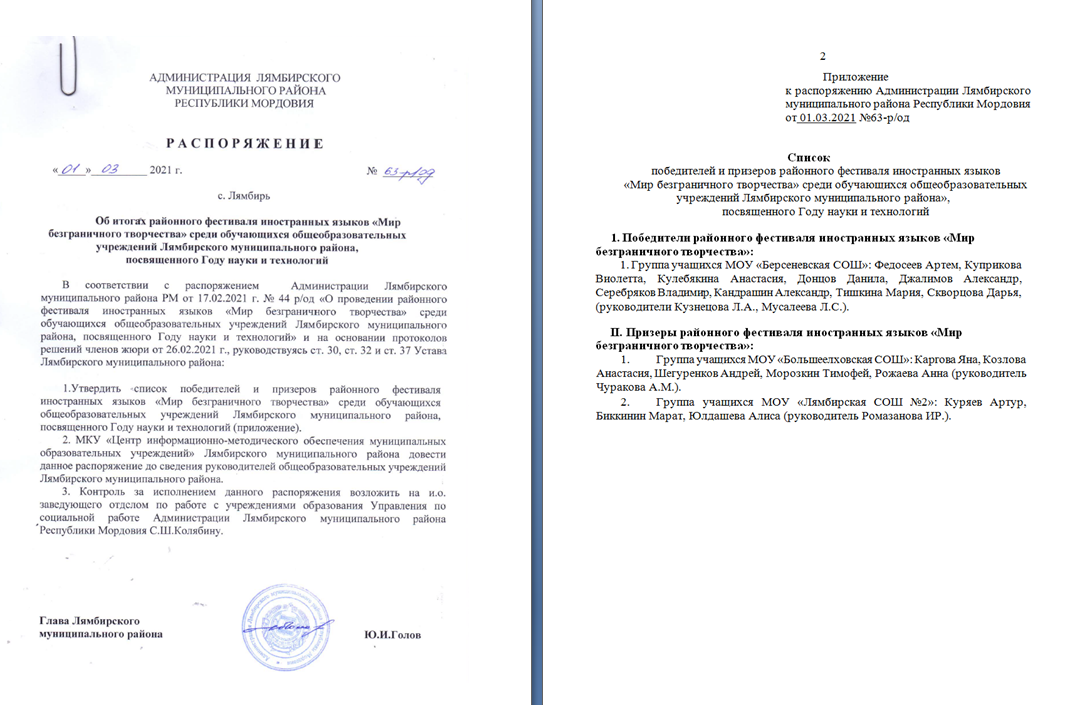 7. Наличие публикацийв сети Интернет
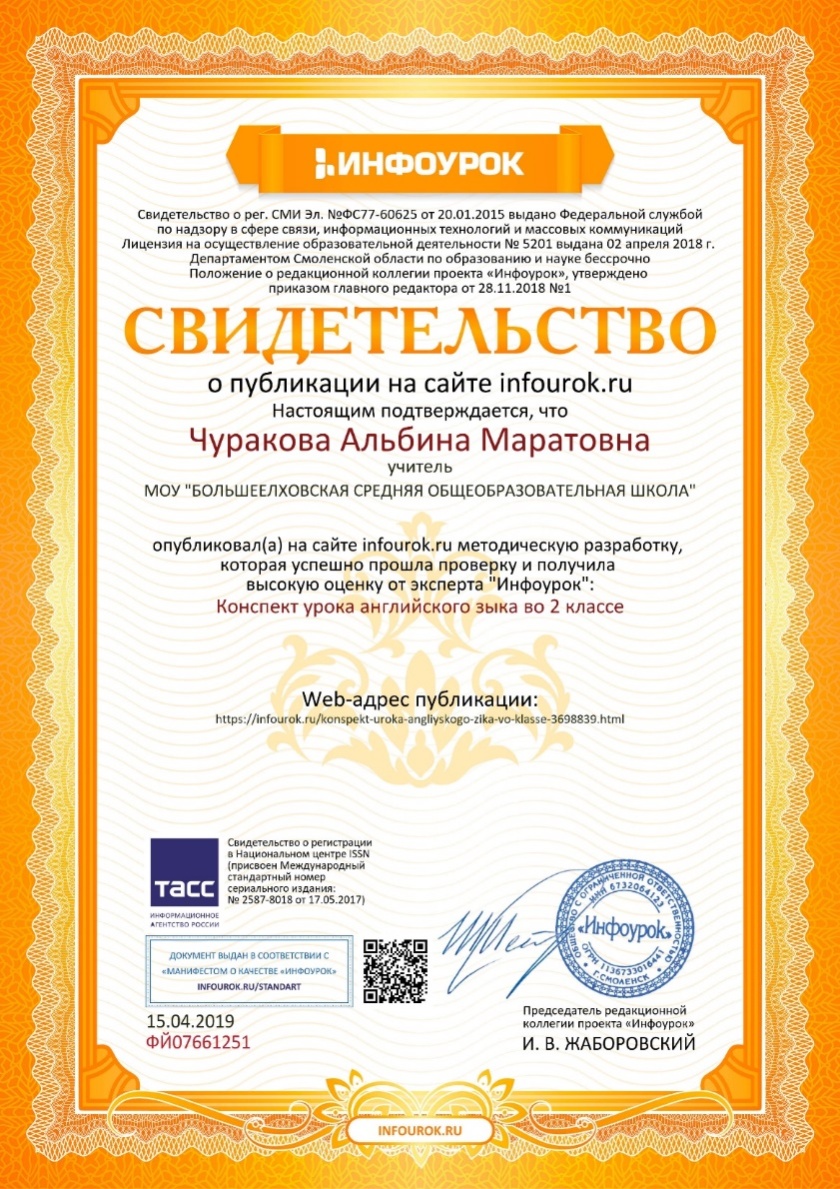 7. Наличие публикацийв сети Интернет
7. Наличие публикацийв сети Интернет
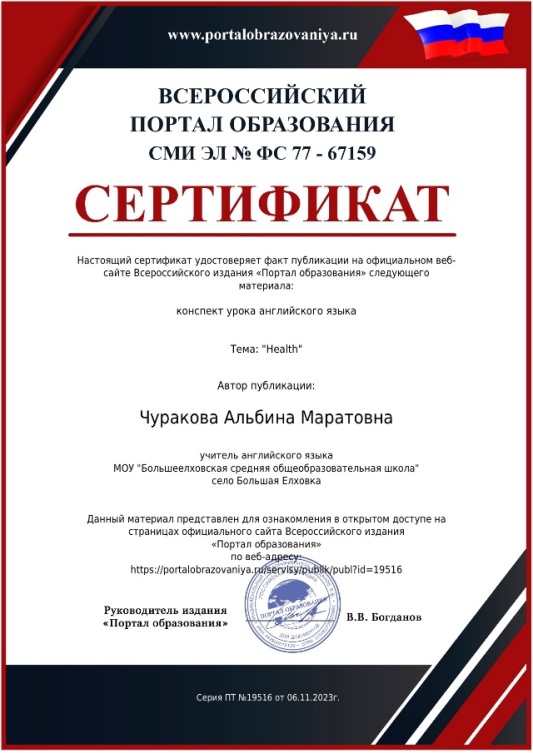 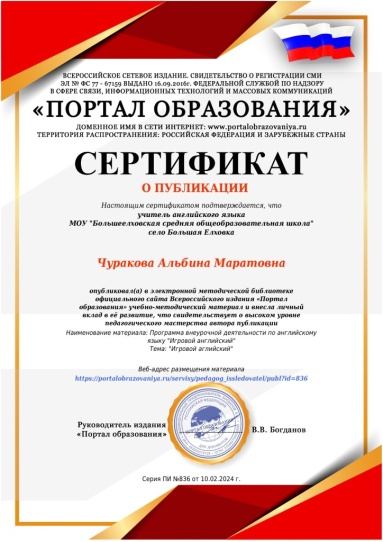 9. Выступления на заседаниях методических советов, научно-практических конференциях, педагогических чтениях, семинарах, секциях, форумах, радиопередачах (очно) и т.д.                 Уровень образовательной организации
9.Выступления на заседаниях методических советов, научно-практических конференциях, педагогических чтениях, семинарах, секциях, форумах, радиопередачах (очно) и т.д. Муниципальный уровень
10. Проведение открытых уроков, мастер-классов, мероприятийУровень образовательной организации
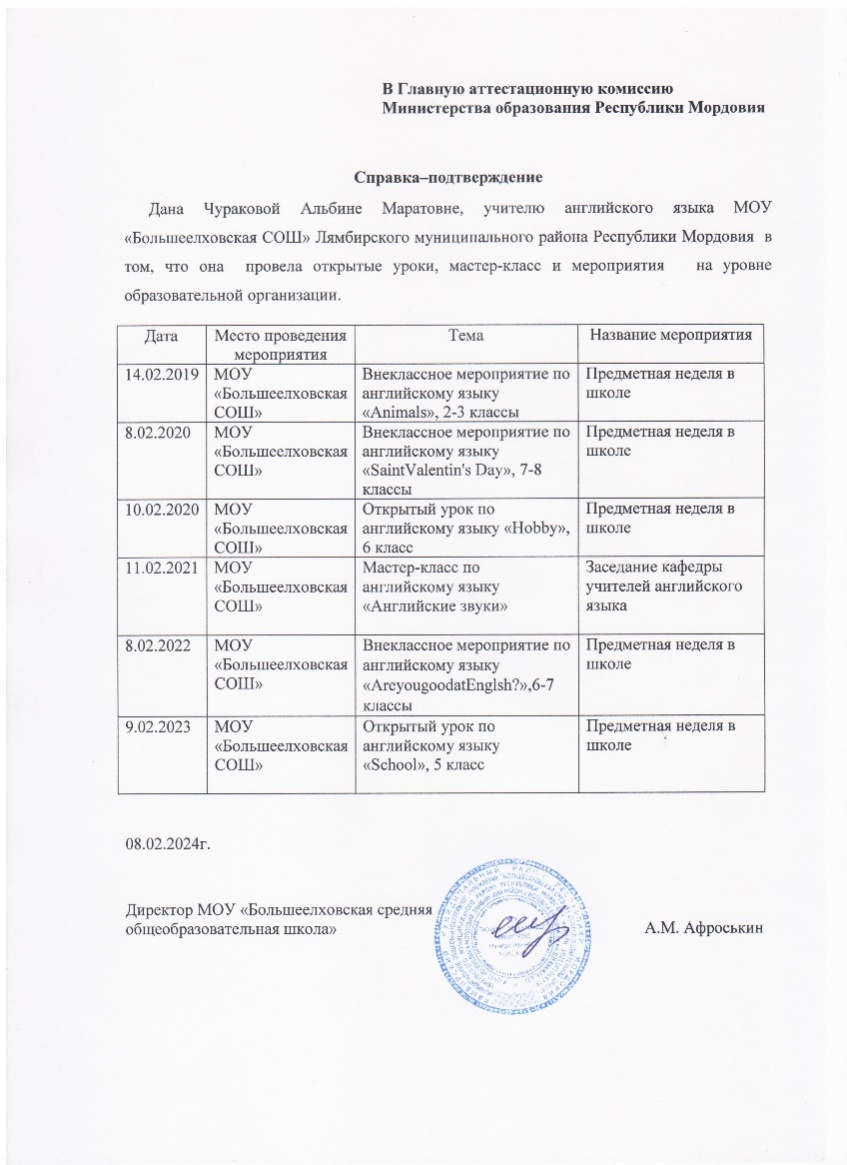 10. Проведение открытых уроков, мастер-классов,  мероприятий   Муниципальный уровень
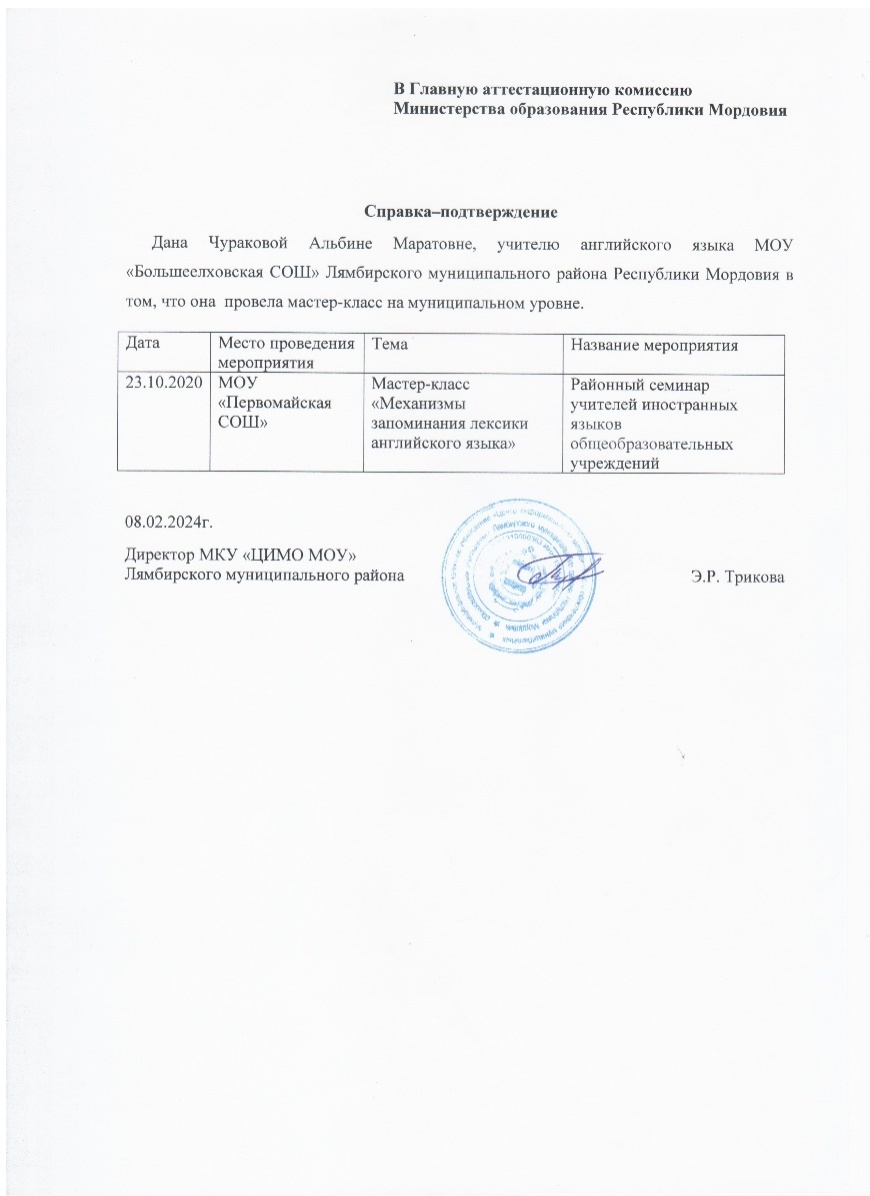 11.Наставничество
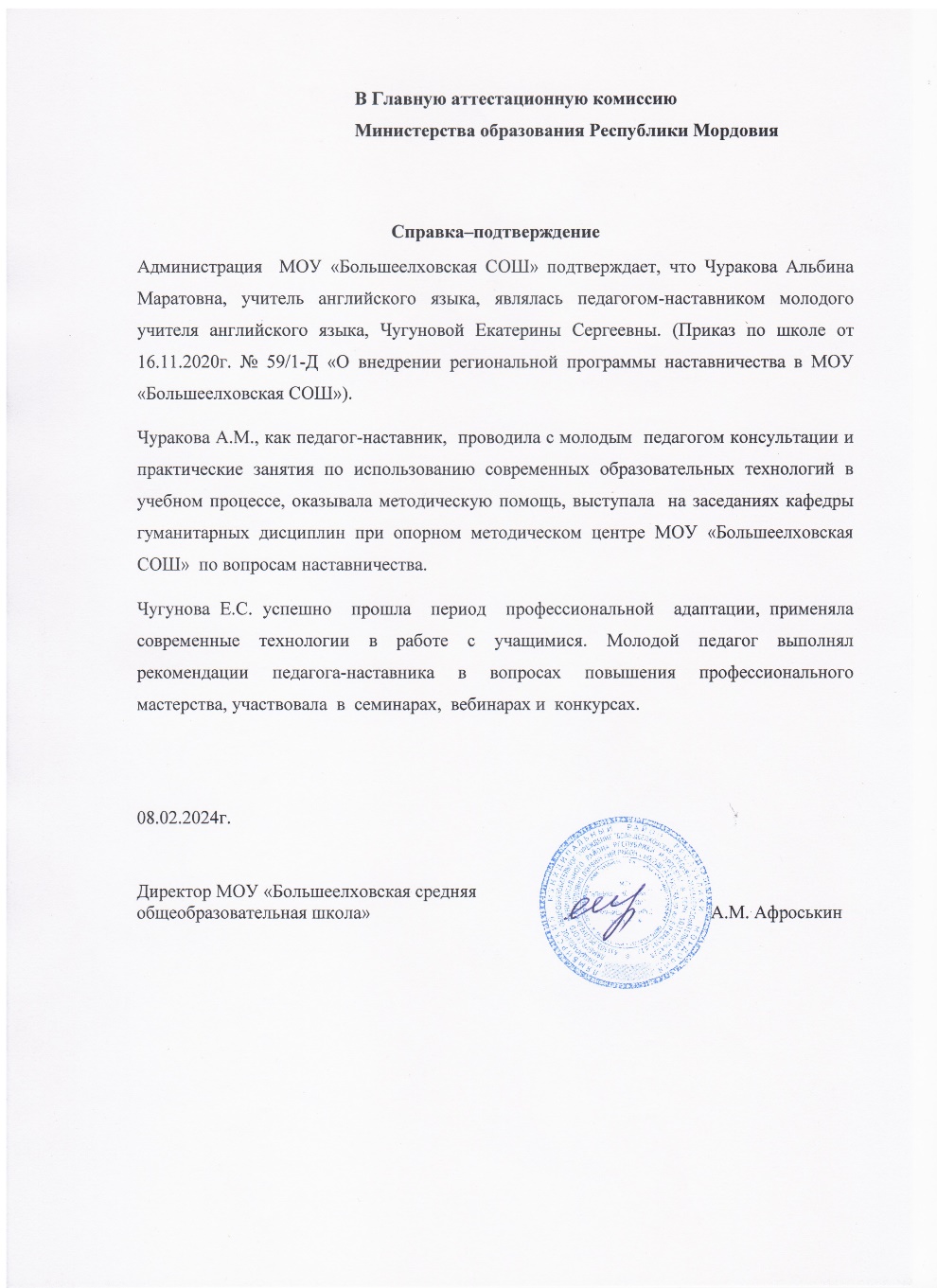 12. Экспертная деятельность
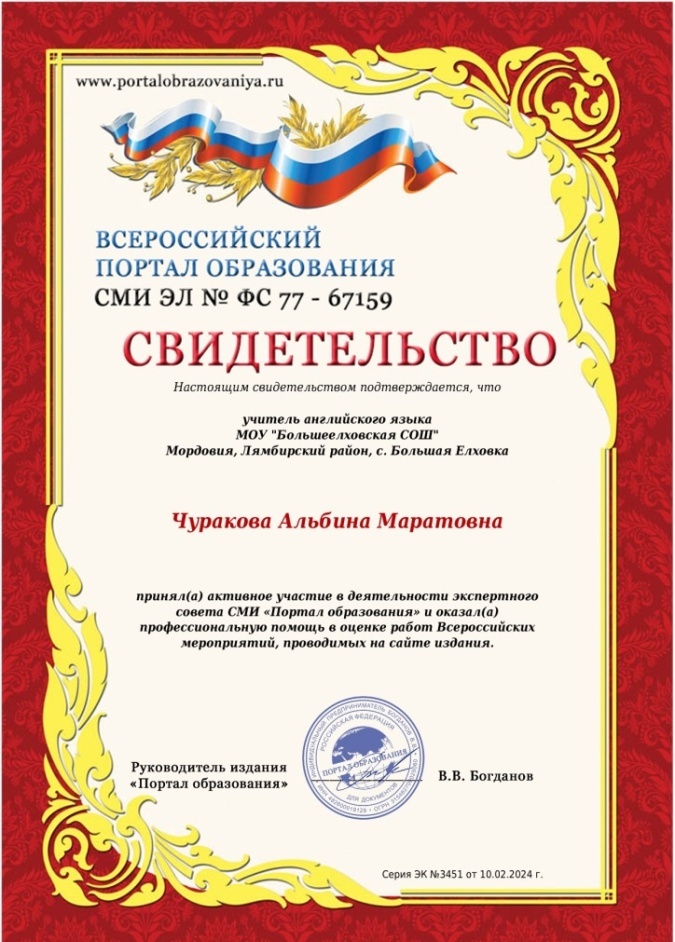 13. Общественно-педагогическая активность педагога: участие в работе педагогических сообществ, комиссий, жюри конкурсов
Участие в работе педагогических сообществ
Сообщество учителей английского языка: https://vk.com/eflteachers 

https://portalobrazovaniya.ru/
Муниципальный уровень
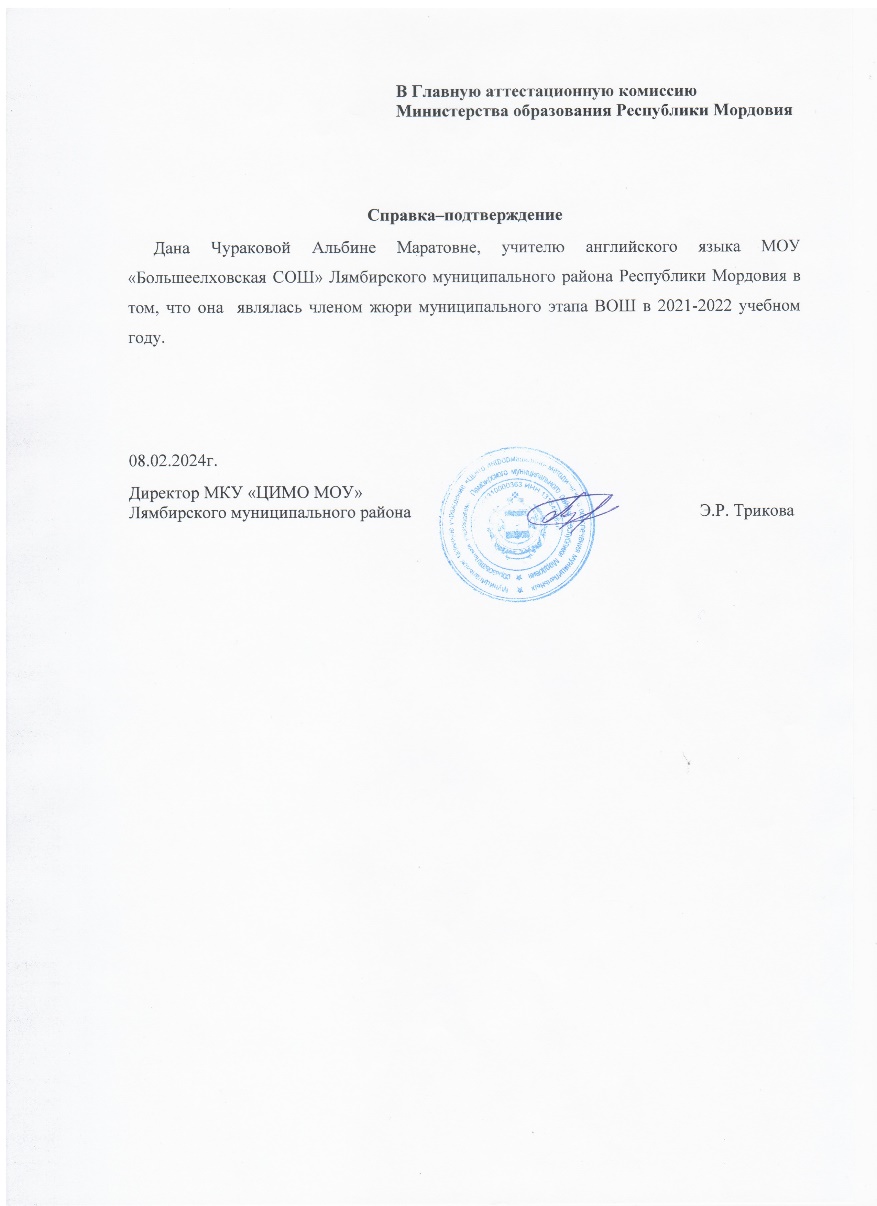 13. Общественно-педагогическая активность педагога: участие в работе педагогических сообществ, комиссий, жюри конкурсовУчастие в работе педагогических сообществ
Участие в работе педагогических сообществ
14. Участие педагога в профессиональных конкурсах
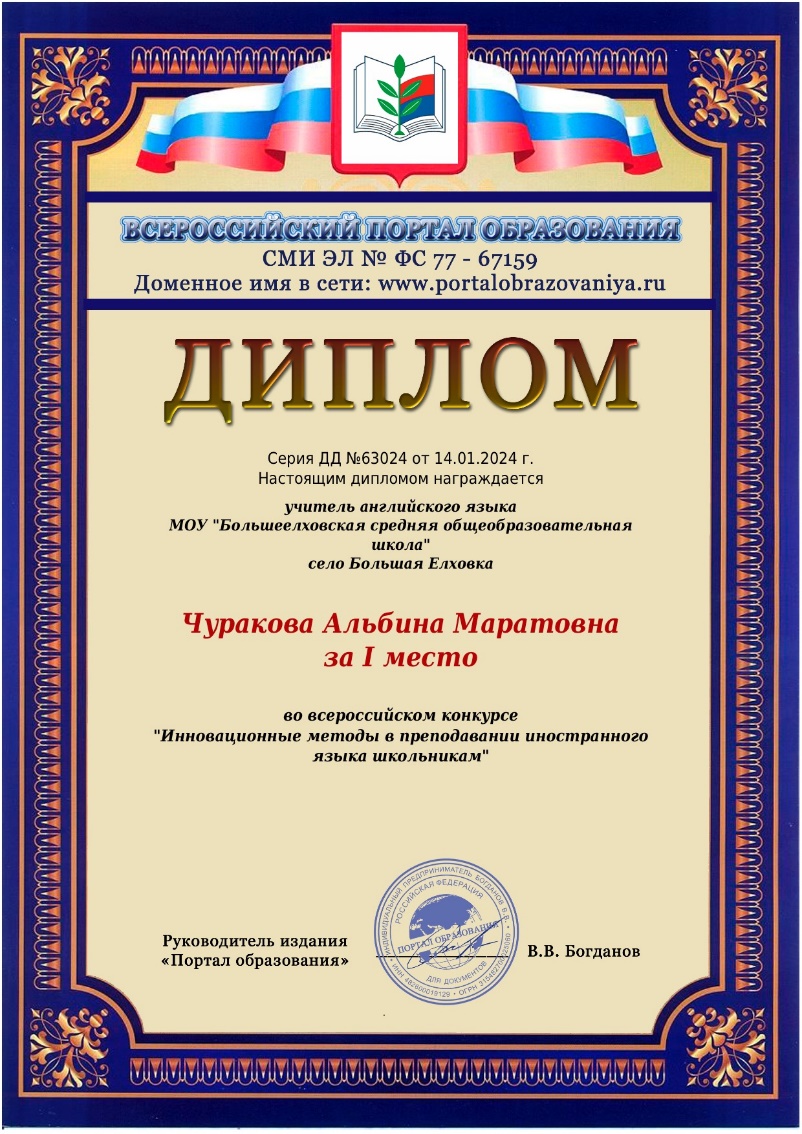 14. Участие педагога в профессиональных конкурсахМуниципальный уровень
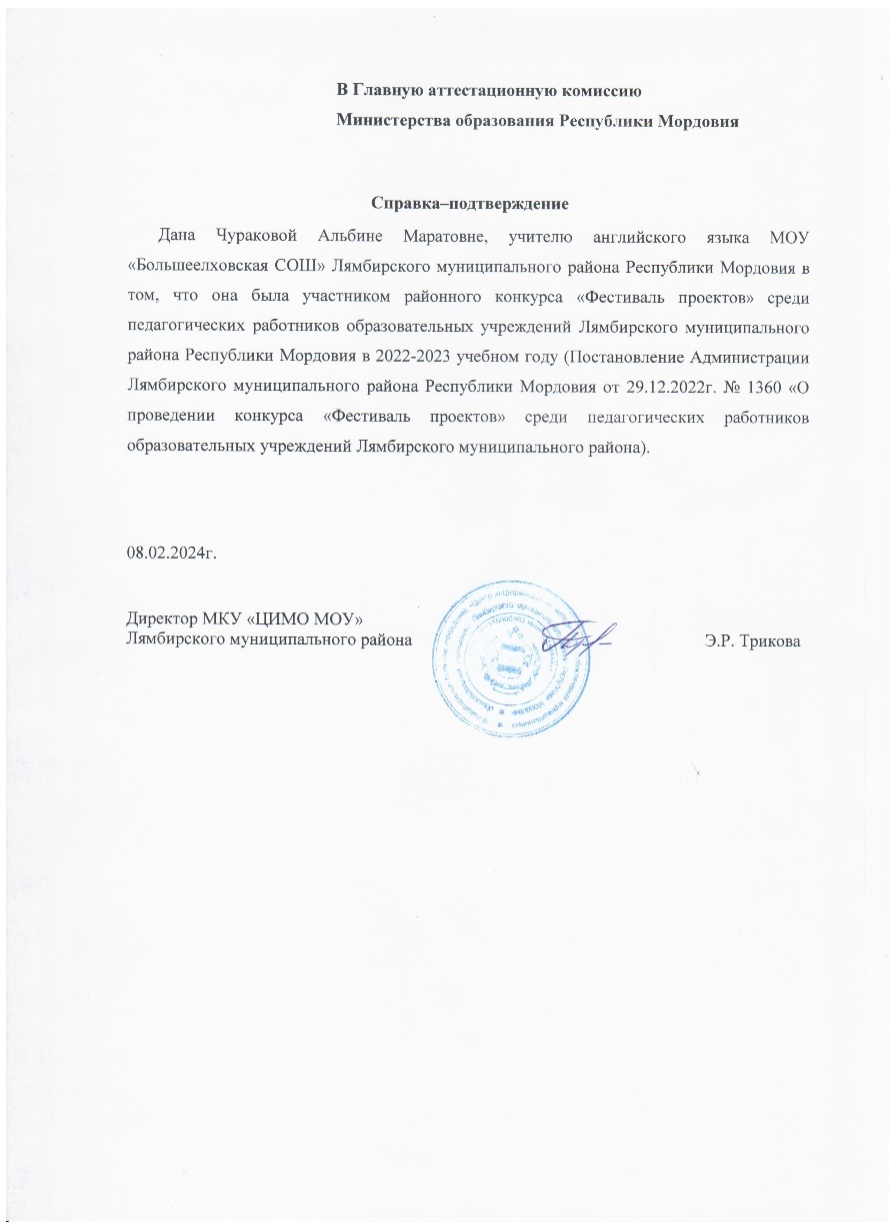 15.Награды и поощрения
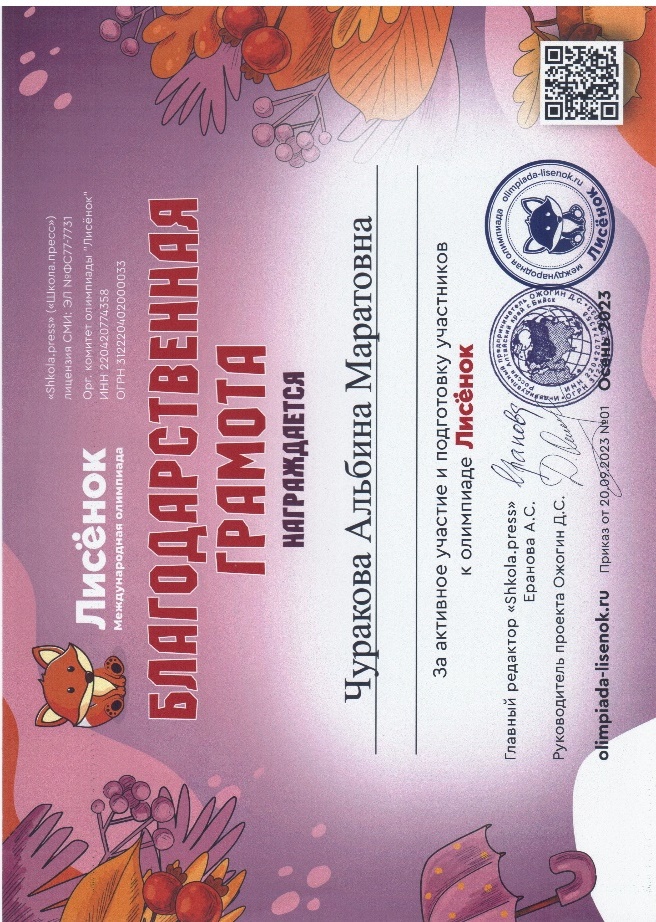 15.Награды и поощрения
Поощрения муниципального уровня